“Knowledge is power.”
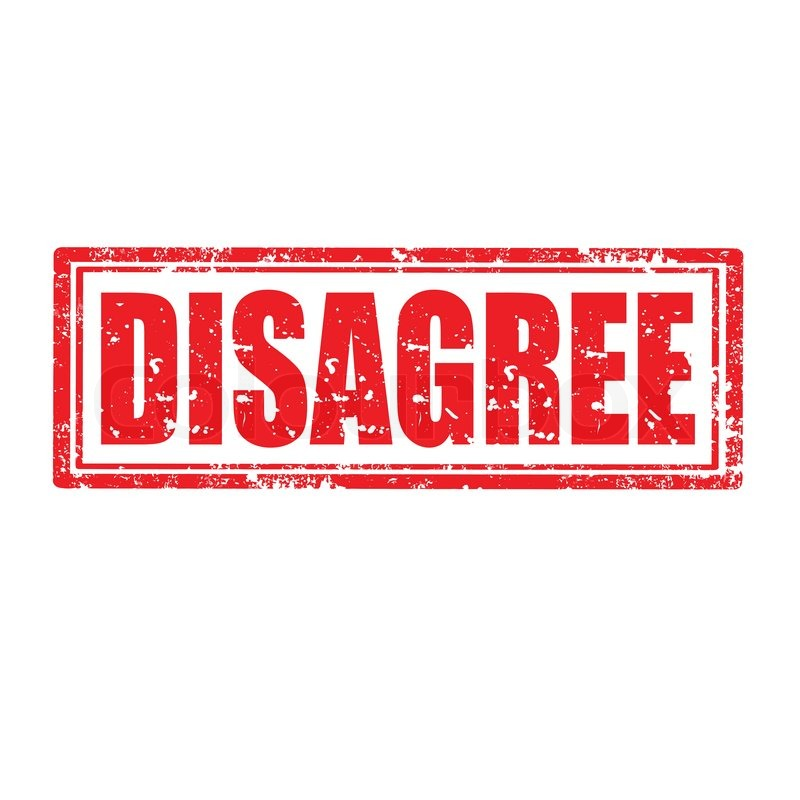 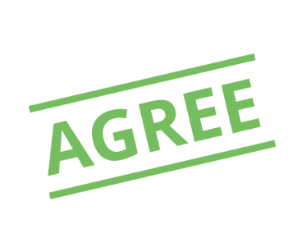 [Speaker Notes: Ask: Who wants more educational justice?]
Let’s have a discussion about power
Raise your hand and tell us where you are on the continuum on whether or not knowledge is power
Schedule Mod 5
11/2: Intro to Module 5 (Prince Charts)
11/4: More on Prince Charts PP
11/6: Competition Workshop PP
11/8: Competition Debriefing
11/9: Speaker: Minch Lewis??
11/11: Strategies (Chapter 10)
11/13: Frank Lazarski Simulation
11/16: Review Module 5 and 11.1
11/18: Reasons to do good
11/20: Grading America
11/23: Evaluation (Module 5 due)
Competition Points on 3/13/20
Winners
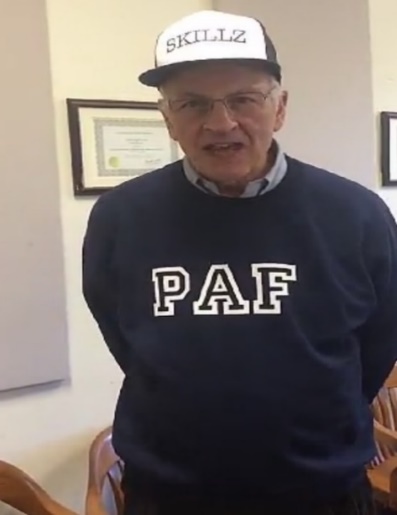 Losers
As of 3/11/2020
Policy Triangle
Players
A
B
Societal
Problems
Public
Policy
C
Follow Along with the Module 5 ExercisesSelect a policy from your previous modules or not so you can predict its chances of being implemented
The Prince System
What is the Prince System?
A Method for Forecasting Decisions and Coming Up with Strategies to Get What You Want
[Speaker Notes: Refer to Triangle Diagram

Clearly State a Solid Public Policy and Use Same In Chapters 7 and 8]
Some Users of the System
U.S. Department of State
C.I.A.
U.S. Army Corps of Engineers
U.S. Forestry Service
Diebold Automated Office Programs
American Library Association
Political Risk Services
The Prince System
Step 1
Describing the Policy to be Implemented
Example: Get A New Loan
[Speaker Notes: Refer to Triangle Diagram

Clearly State a Solid Public Policy and Use Same In Chapters 7 and 8]
Family Issues
Get a New Loan
Pay for Children’s Education
Buy Vacation Home for Parents
The Prince System
Step 2
Identify Key Players
Example: 
Father, Mother, Son, Daughter
Is anything missing?
The Prince System
Step 2 Revised
Full List of Key Players
Example: Father, Mother, Son, Daughter, Creditors, Grandparents
The Prince System
Step 3
Estimate Position (-5 to +5)
Total = 0
Is anything wrong with this great model?
[Speaker Notes: Explain why creditors are 0.]
Step 4
Estimate Power (1 to 5)
Total = -14
Is anything wrong with this enhanced brilliant model?
[Speaker Notes: List and Rate 1-3

Not Just Financial

Government Costs are Always There]
Step 5
Estimate Priority (1 to 5)
Total = -30
[Speaker Notes: Don’t mix position with priority.]
Step 6
Calculate Probabilities
Step 1:  Action to be Predicted Get a New Loan
Sum of Positive Scores and One Half of Neutral ScoresSum of Absolute Values of All Scores, IncludingNeutral Scores
What’s the limitation with the Prince model for making predictions?
Take the poll!
90210
=
=
.43
[Speaker Notes: Touch more on why there are parenthesis around the 10.]
Prince Analysis Steps
Identify Necessary Actions
   Identify Key Players
   Estimate Position (-5 to +5)
   Estimate Power (1 to 5)
   Estimate Priority (1 to 5)
   Calculate Probabilities 
   Formulate Prince Strategies
Ex. 9.1
Ex. 9.2
Ex. 9.3
Ex. 9.4
Chapter 10
For Next Class
Read Chapter 9 before next class
Module 5 Due 11/23